an example & instruction
in
right thinking
Paul’s letter
to the Philippians
a.) the story behind the letter
b.) ch. 1		perspective in suffering
c.) ch. 2a	humility & unselfishness
d.) ch. 3b	direction of focus
e.) ch. 4		joy, peace & contentment
Paul’s letter
to the Philippians
a.) the story behind the letter
Paul’s letter
to the Philippians
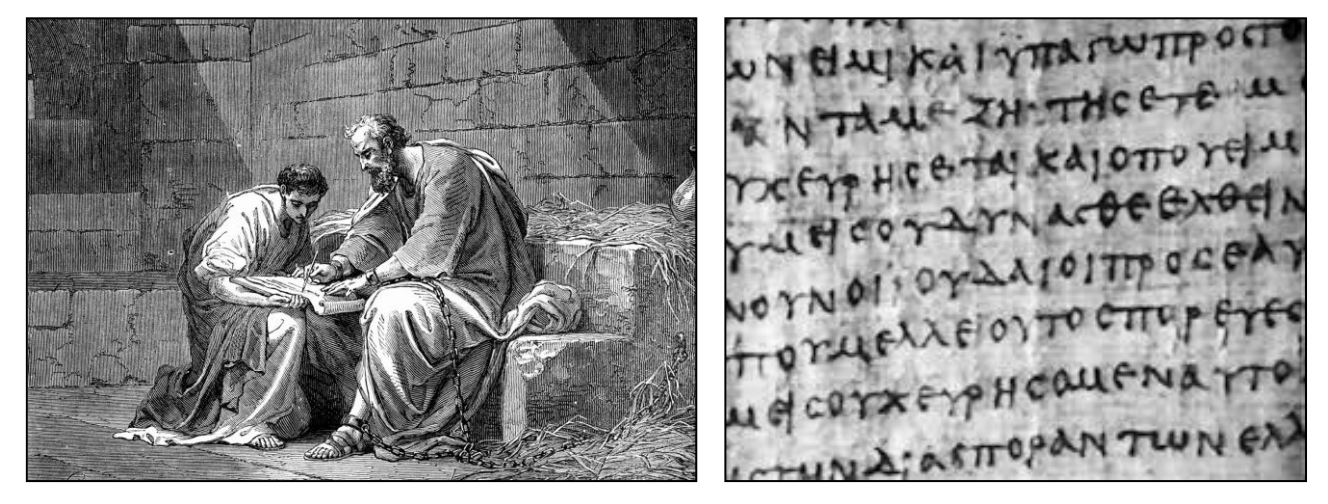 Image courtesy of: ManuscriptBibleStudy.com
Paul’s journeys
$$
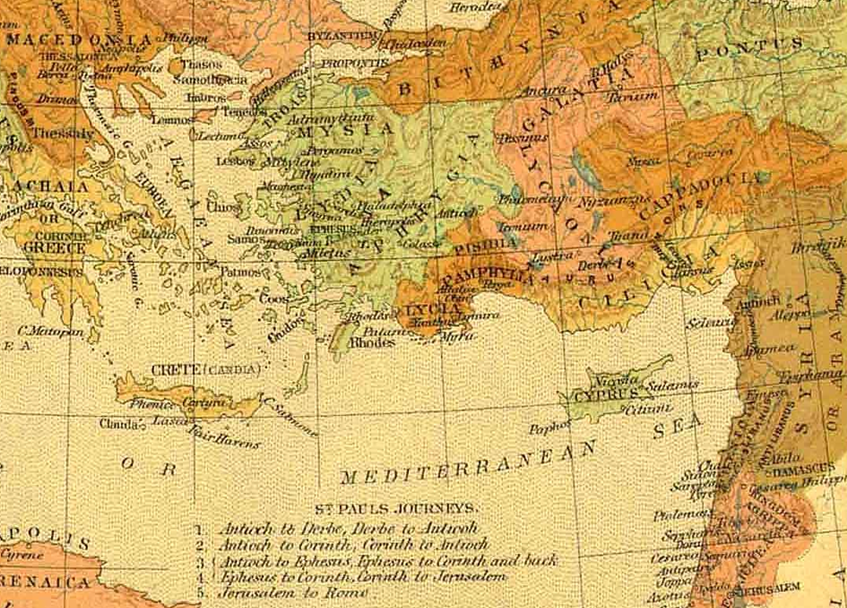 PHILIPPI Lydia & Jailor  ACTS 16:11ff
THESSALONICA
Luke
Paul
Silas
Timothy
2nd missionary
journey
Acts 15:36-18:22
[Speaker Notes: And keep in mind also the Pharisaic view that eternal life was in the Law of Moses.
In Jn. 5 Jesus spoke of them searching those scriptures and 
“THINKING that in THEM you have eternal life.” 
But like a bright light shining under a bed, Law doesn’t remove dirt, law shows where the dirt is. 
As Jesus continued in John 5.45: 
I don’t need to accuse you, the one that accuses you IS MOSES, on whom YOU SET YOUR HOPE.

As for the Gentiles, recall Pharisees among the disciples demanding Torah compliance for the Gentiles:
Ac.15.5:
“It is necessary to circumcise them, and to charge them to keep the law of Moses.“ 

In contrast to the Phar. View, which P knew well, Paul declared trust in Christ.]
Paul’s journeys
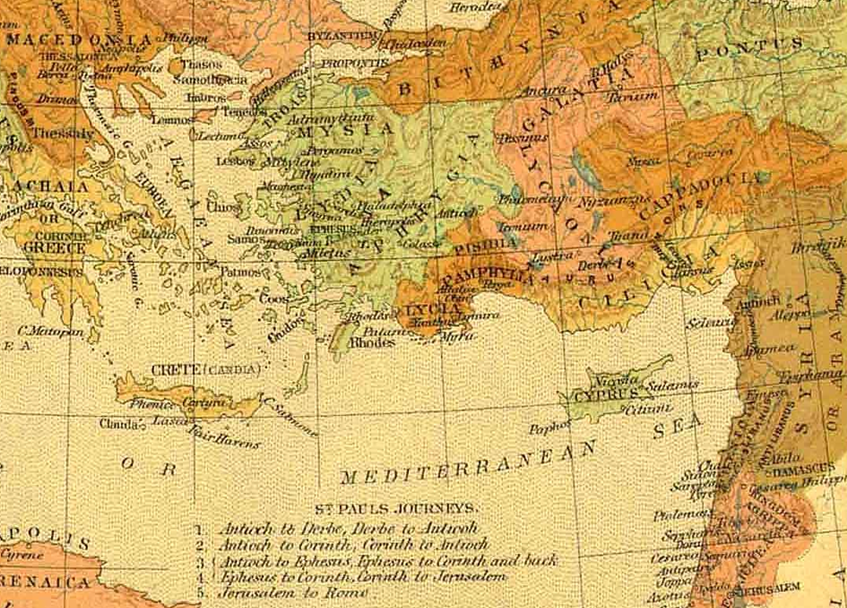 ATTACKEDACCUSEDARRESTED
3rd missionary
journey
Acts 18:23-21:16
Plot: 40 men vow to kill him
Tr. to Caesarea / 2 yrs. in  prison
Appeals to go to Rome
[Speaker Notes: And keep in mind also the Pharisaic view that eternal life was in the Law of Moses.
In Jn. 5 Jesus spoke of them searching those scriptures and 
“THINKING that in THEM you have eternal life.” 
But like a bright light shining under a bed, Law doesn’t remove dirt, law shows where the dirt is. 
As Jesus continued in John 5.45: 
I don’t need to accuse you, the one that accuses you IS MOSES, on whom YOU SET YOUR HOPE.

As for the Gentiles, recall Pharisees among the disciples demanding Torah compliance for the Gentiles:
Ac.15.5:
“It is necessary to circumcise them, and to charge them to keep the law of Moses.“ 

In contrast to the Phar. View, which P knew well, Paul declared trust in Christ.]
3minutebiblestudy.com
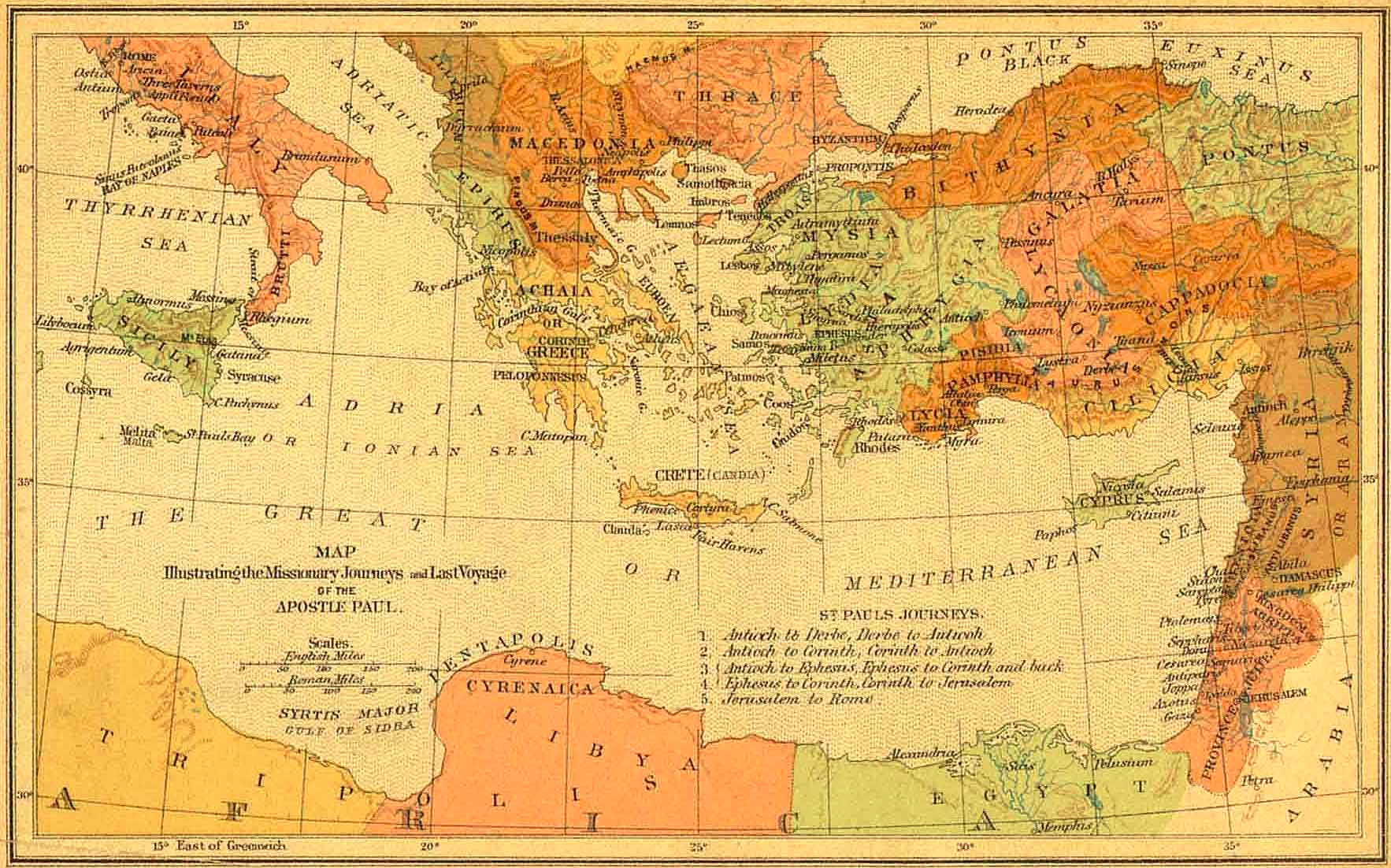 journey to Rome
As a prisoner
Acts 27-28:16
Philippians
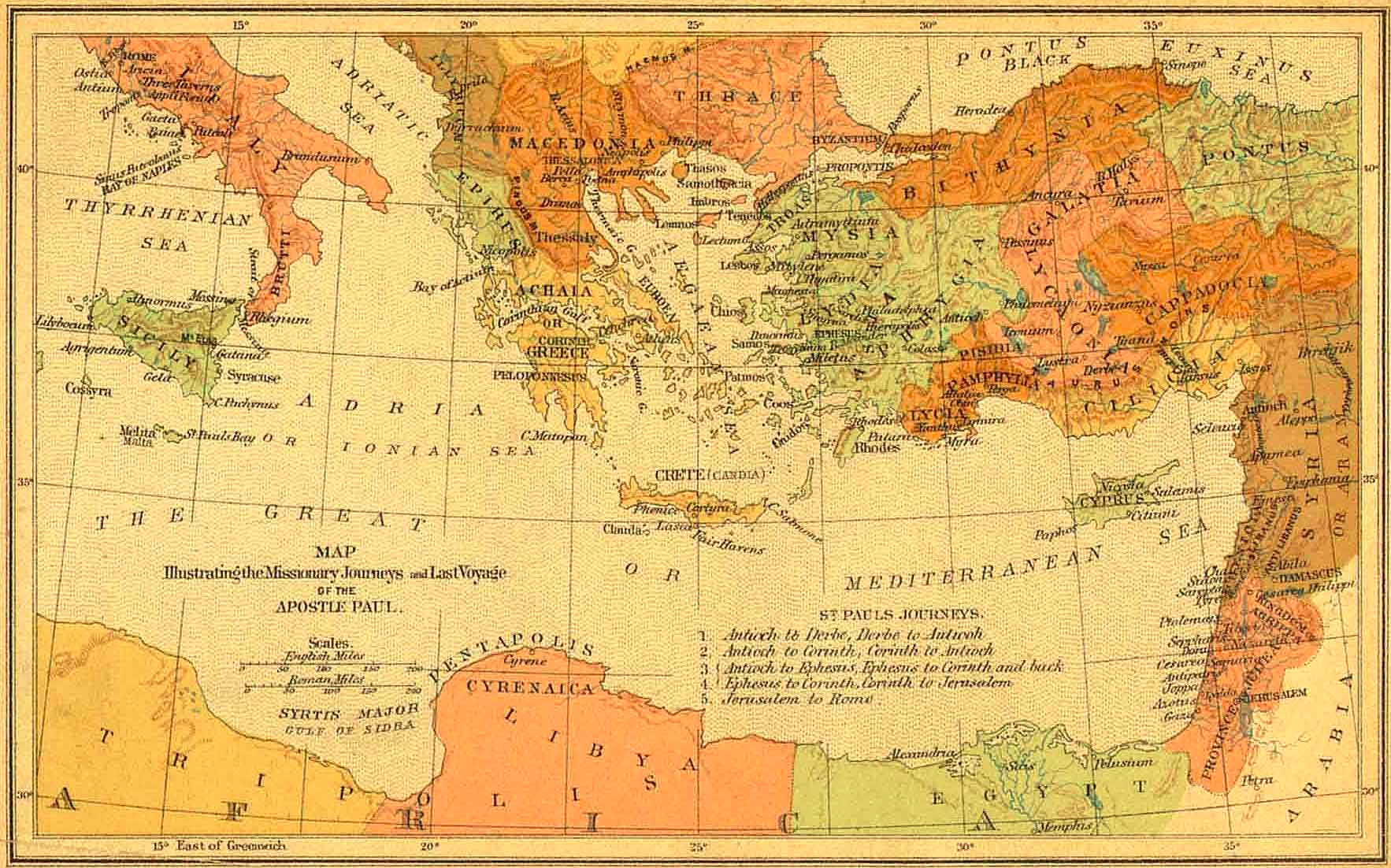 Epaphroditus & the gift
Epaphroditus
Paul’s letter
To the
Philippians
Paul’s letter
to the Philippians
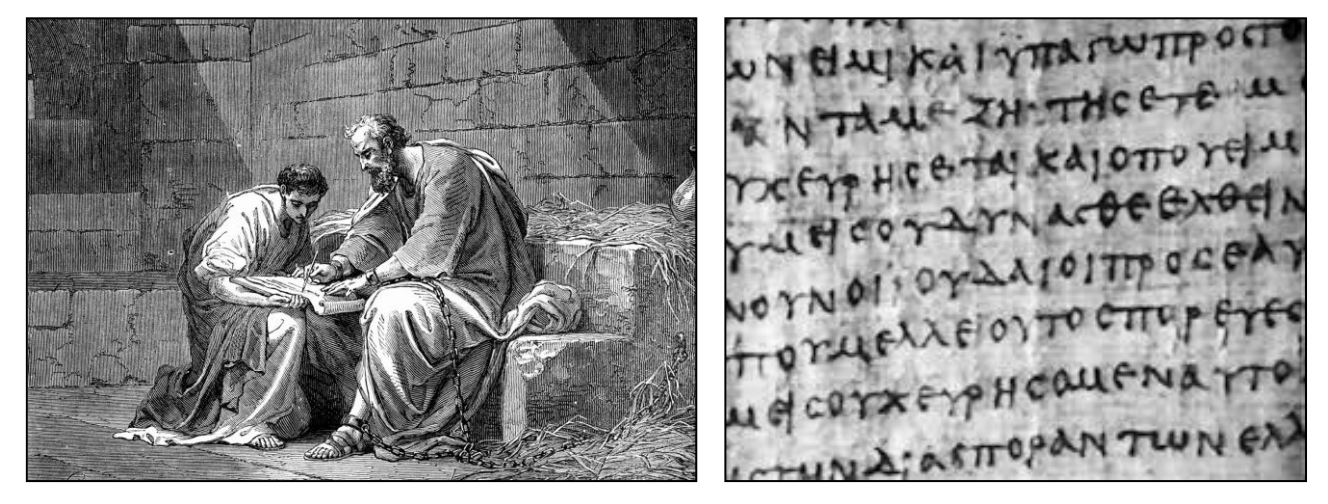 Image courtesy of: ManuscriptBibleStudy.com
Paul & financial fellowship
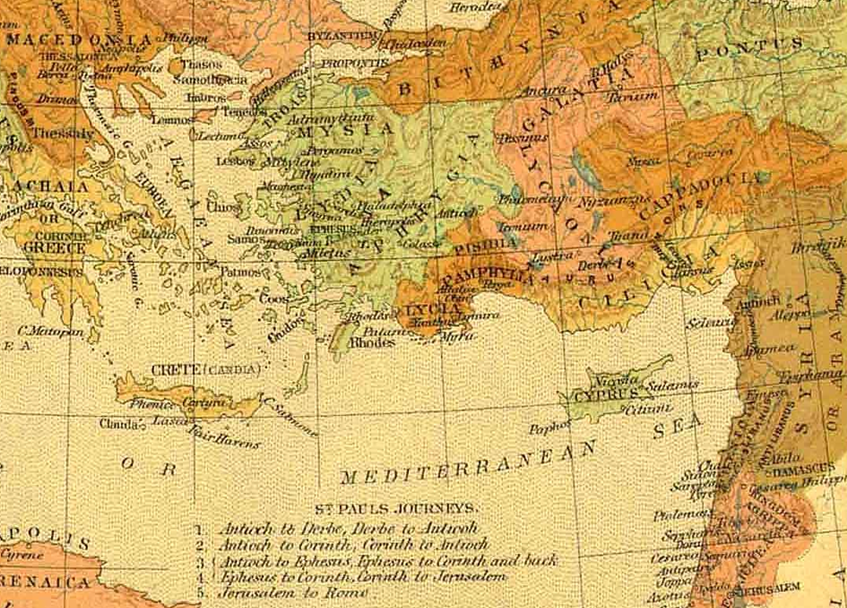 Php. 1:5  4:15-18
[Speaker Notes: And keep in mind also the Pharisaic view that eternal life was in the Law of Moses.
In Jn. 5 Jesus spoke of them searching those scriptures and 
“THINKING that in THEM you have eternal life.” 
But like a bright light shining under a bed, Law doesn’t remove dirt, law shows where the dirt is. 
As Jesus continued in John 5.45: 
I don’t need to accuse you, the one that accuses you IS MOSES, on whom YOU SET YOUR HOPE.

As for the Gentiles, recall Pharisees among the disciples demanding Torah compliance for the Gentiles:
Ac.15.5:
“It is necessary to circumcise them, and to charge them to keep the law of Moses.“ 

In contrast to the Phar. View, which P knew well, Paul declared trust in Christ.]
Php. 1:12
“I want	you 	to know…”
word spreading
motivating others
prisoner
lost are hearing of Christ
envy & animosity
to be
with
Christ
might be executed
a.) positive over negative
b.) eternal over temporary   (cf. 2 Cor. 4)
c.) joy over self pity
d.) win/win over lose/lose
lessons
from ch. 1
key words:                                 		
	JOY (7x), REJOICE (8x)
tone: 	                                           		
	appreciative& optimistic
and yet…
For unto you it is given in the behalf of Christ, not only to believe on him, 
but also to suffer for his sake; 
Having the same conflict
 which ye saw in me, 
and now hear to be in me.
Philippians
1:29-30
the Humility of Christ
lessons
from ch. 2 (a.)
a.)  be of one mind
b.)  don’t be self-seeking
c.)  look to the things of others
d.)  count other better than self
e.)  be humble and servant minded
f.)   look to the example of Jesus Christ
lessons
from ch. 2 (a.)
a.)  put trust in Christ not in self
b.)  forgetting the things that are behind
c.)  stretch forward
lessons
from ch. 3 (b.)
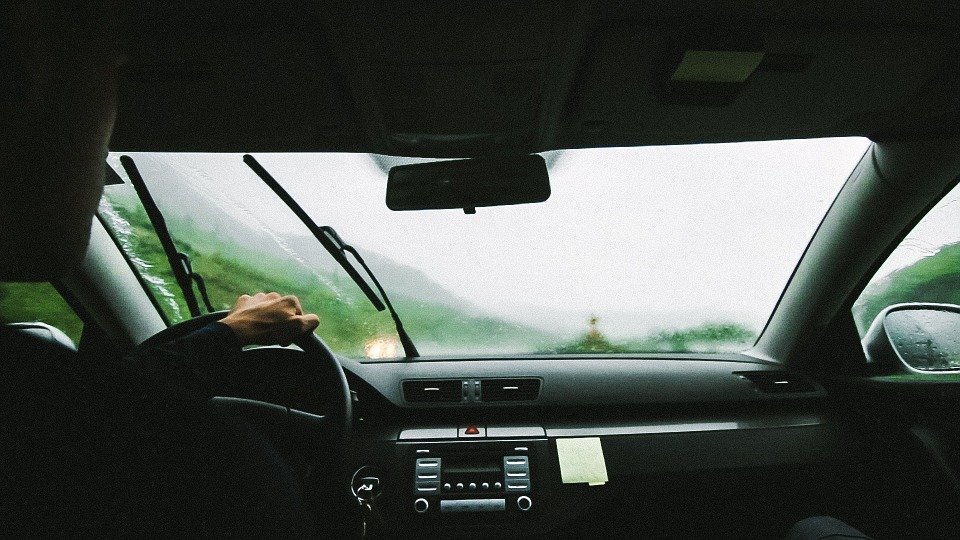 a.) rejoice in the Lord

b.) be anxious in nothing

c.) prayer & supplication with thanksgiving

d.) think on these things…

e.) learning to be content
lessons
from ch. 4
God,grant methe serenity to accept the things I cannot change,courage to changethe things I can,and wisdom to know the difference
“When upon life’s billows you are tempest tossed...” 						   COUNT YOUR BLESSINGS						       lyrics by Johnson Oatman Jr.
Paul’s letter
to the Philippians
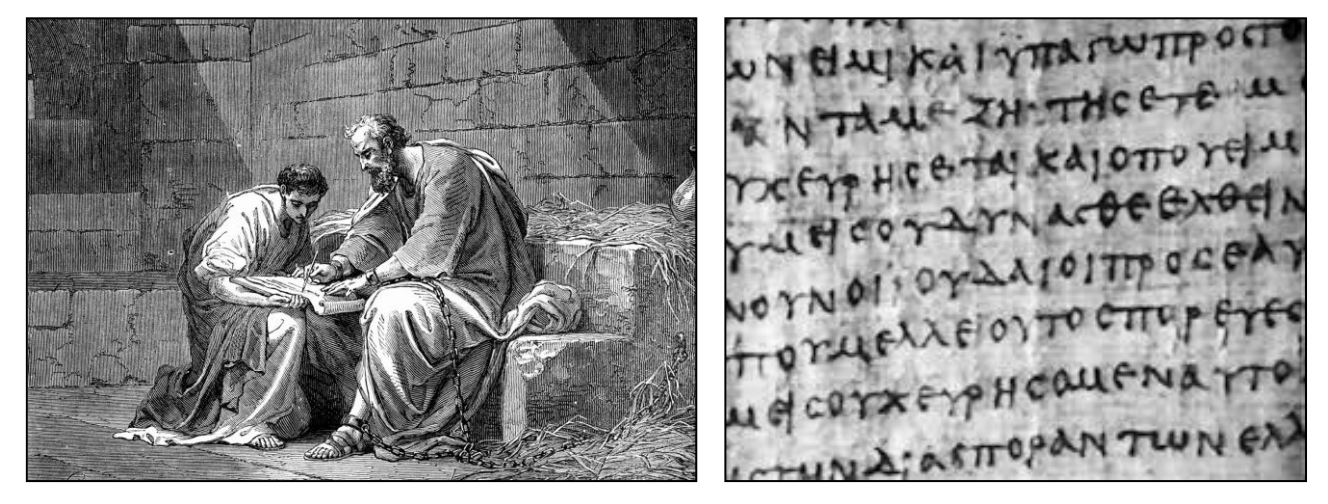 Image courtesy of: ManuscriptBibleStudy.com